T3. Organen en cellen
Waaruit bestaan wij? Van groot naar klein.
1. Organisme.
2. Orgaanstelsels, bestaan uit 
     samenwerkende organen.
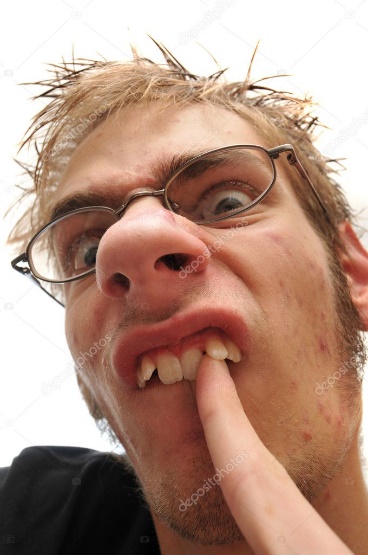 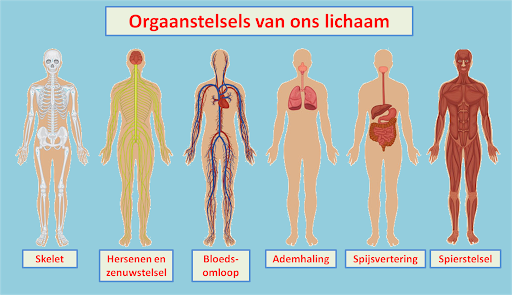 Bijv. Een Denekamper
T3. Organen en cellen
1. Organisme.
2. Orgaanstelsels, samenwerkende organen.
4. Weefsels bestaan uit         cellen van dezelfde     vorm en functie.
3. Organen bestaan uit 
    verschillende weefsels.
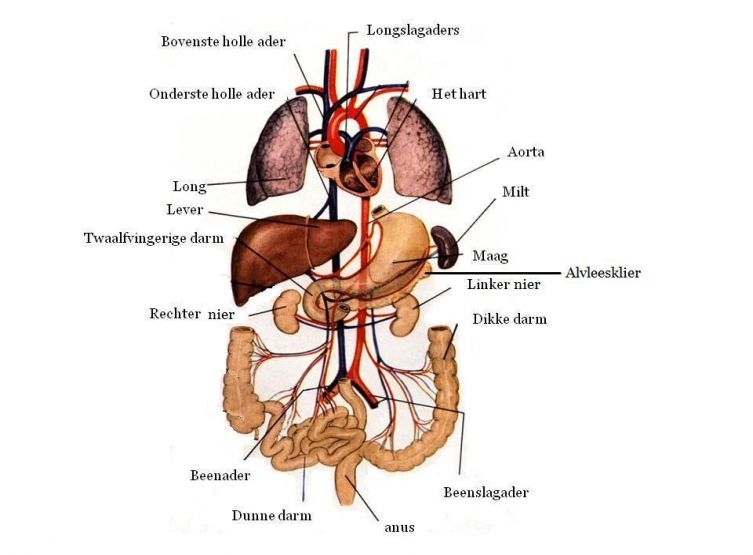 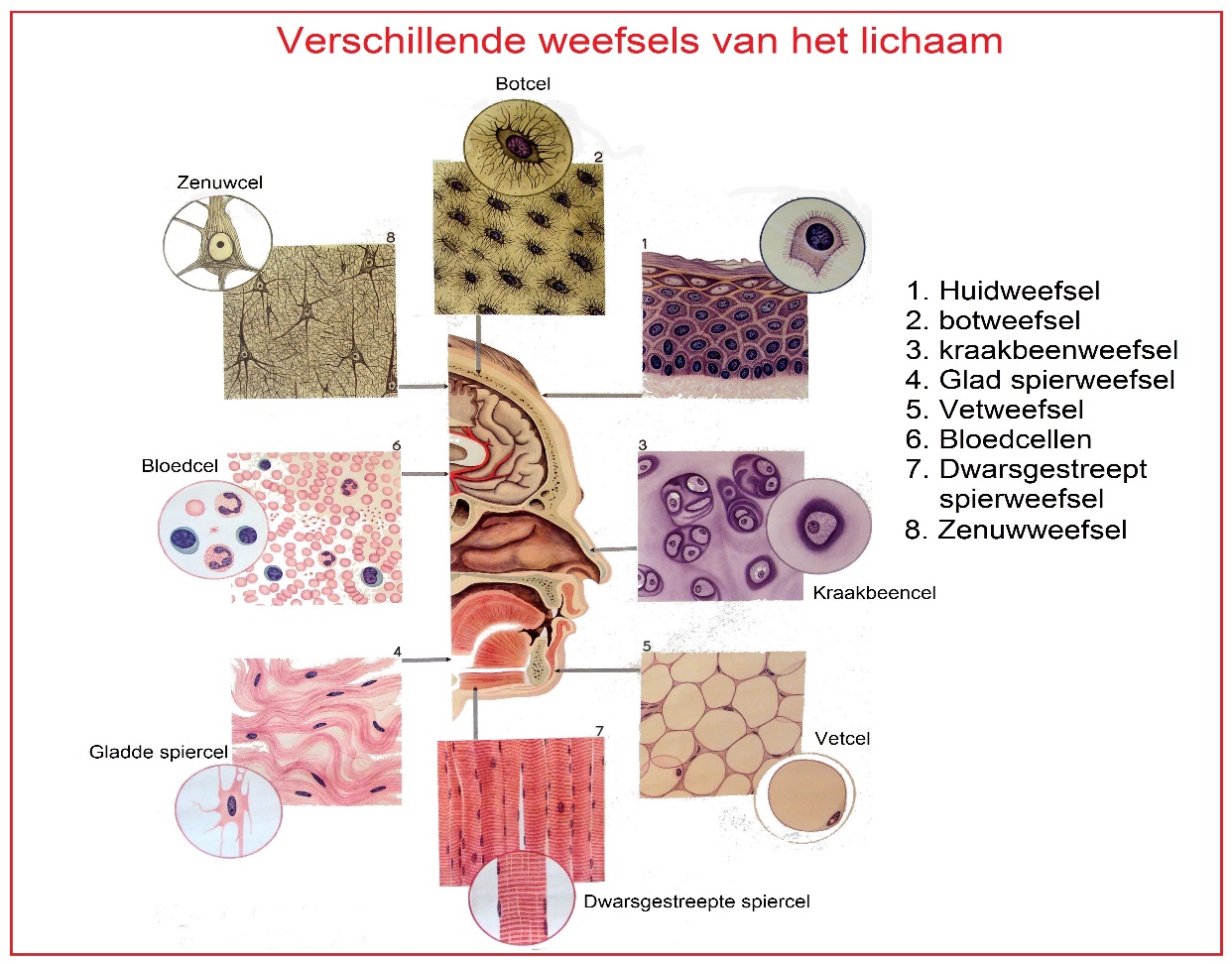 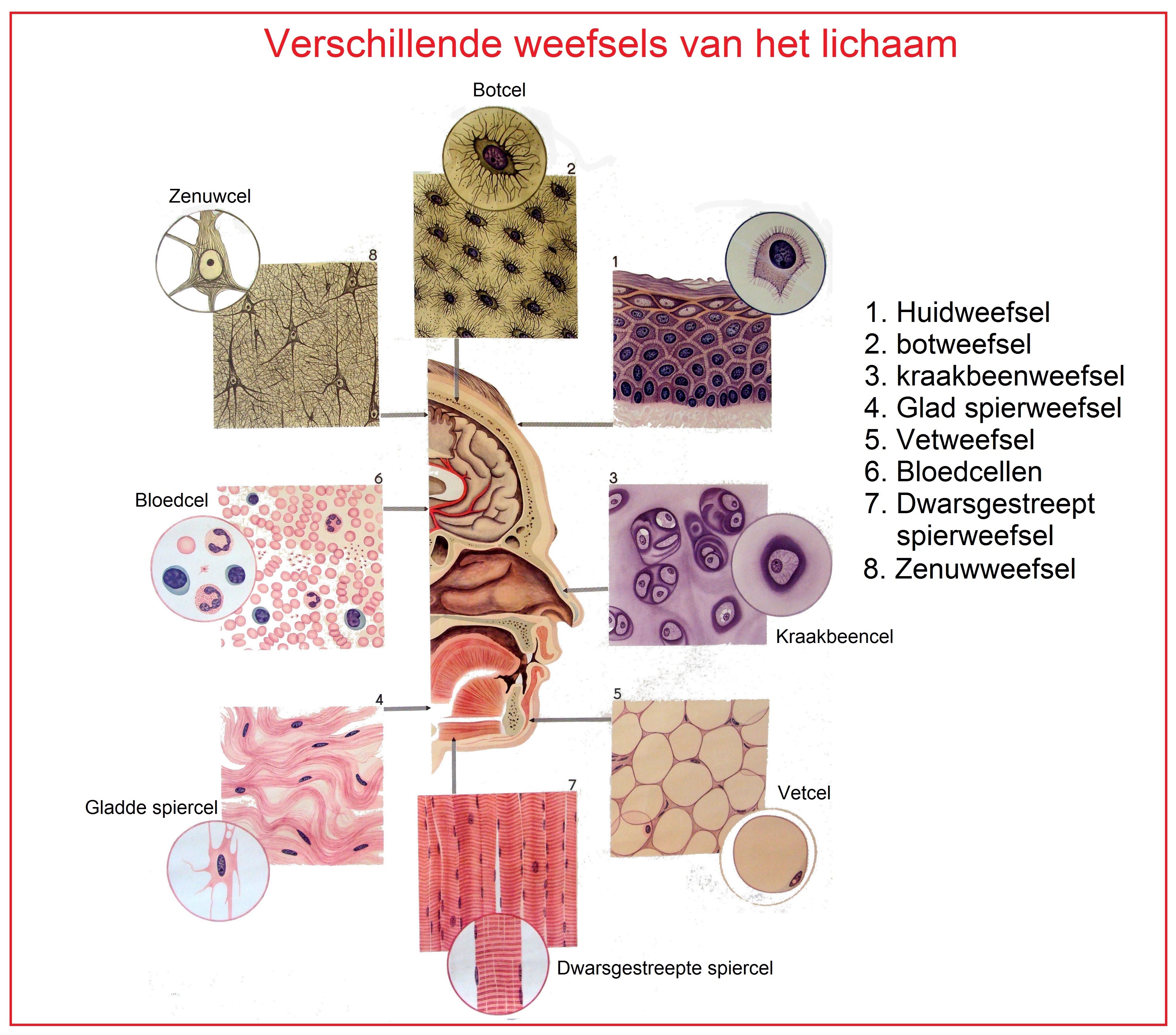 T3. Organen en cellen
De cel.
5. Cellen zijn bouwstenen van organismen.
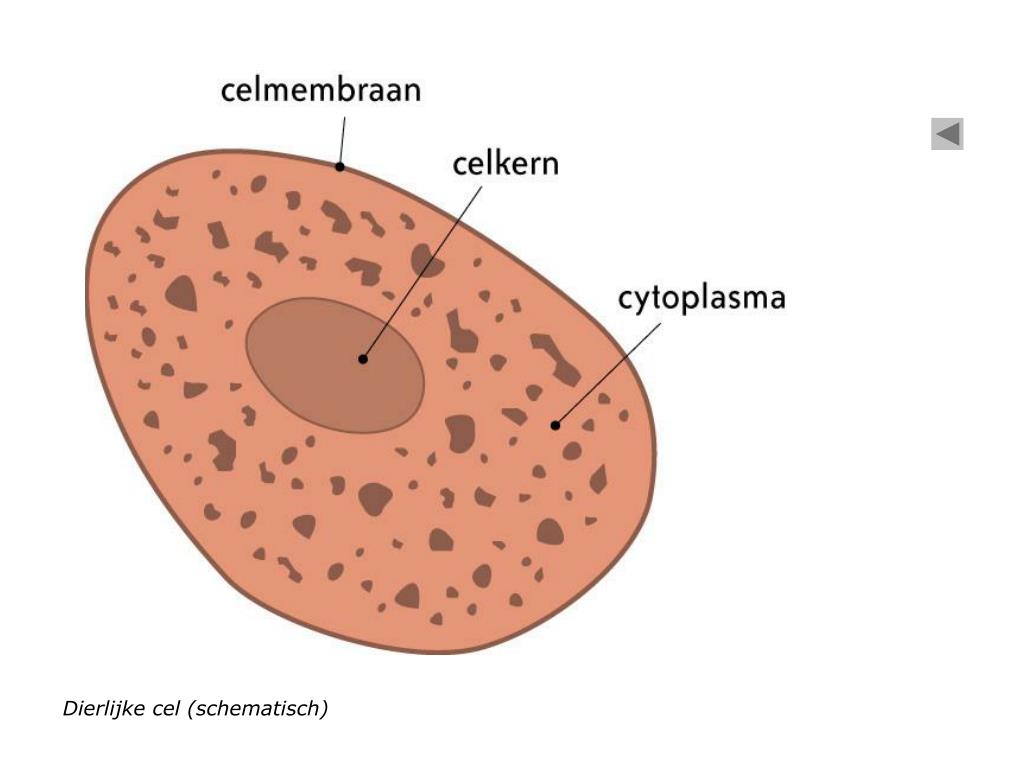 Wat zit er altijd in een cel?
1. Een kern (directeur van de cel).
2. Celmembraam (huid van de cel).
3. Cytoplasma (inhoud van     de cel waar allerlei     processen plaatsvinden).
Link levende cel
Samenvattend van klein naar groot:

5. De cel                      Beencel, kraakbeencel
    Kleinste bouwsteen van een organisme

4. Weefsel                    botweefsel 
     Cellen van dezelfde      vorm en functie.

3. Orgaan                     Bot
    Verschillende botweefsels

2. Orgaanstelsels          Skelet
    Verschillende organen

1. Organisme.               Mens
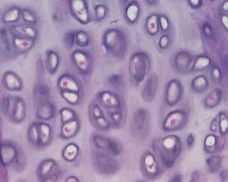 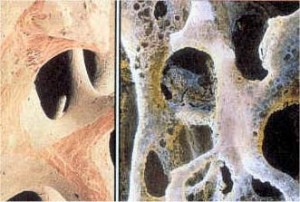 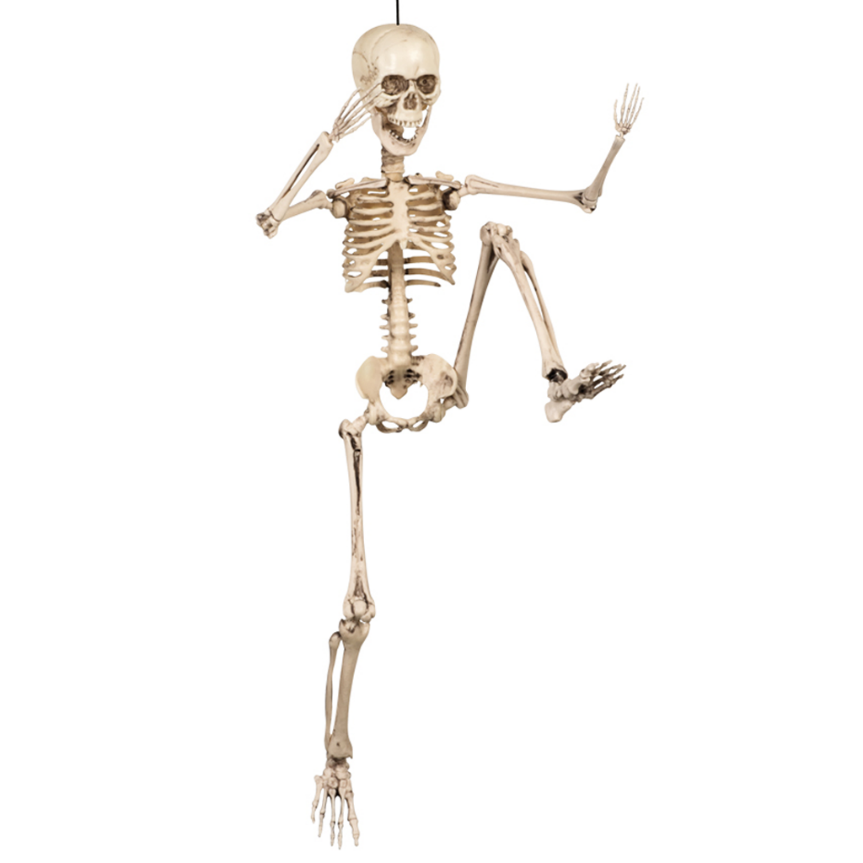 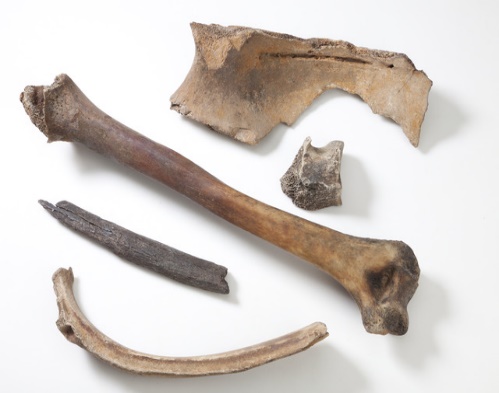 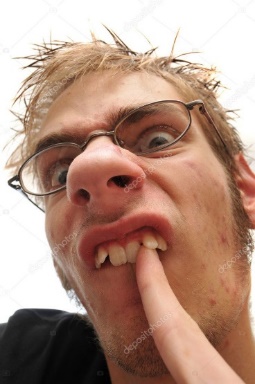 T3. Organen en cellen
3. Voorbeeld orgaan 
    Bot.
4. Weefsels van een bot.
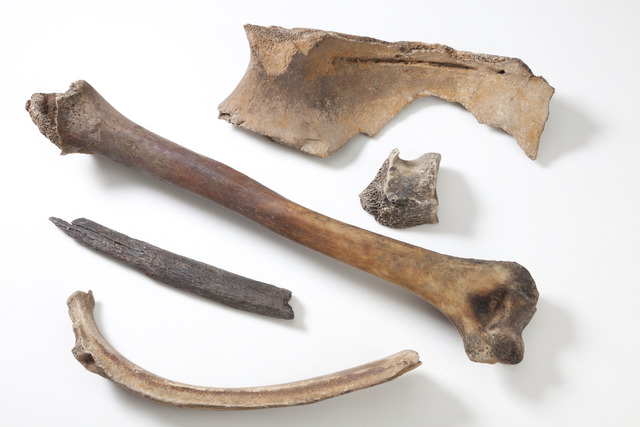 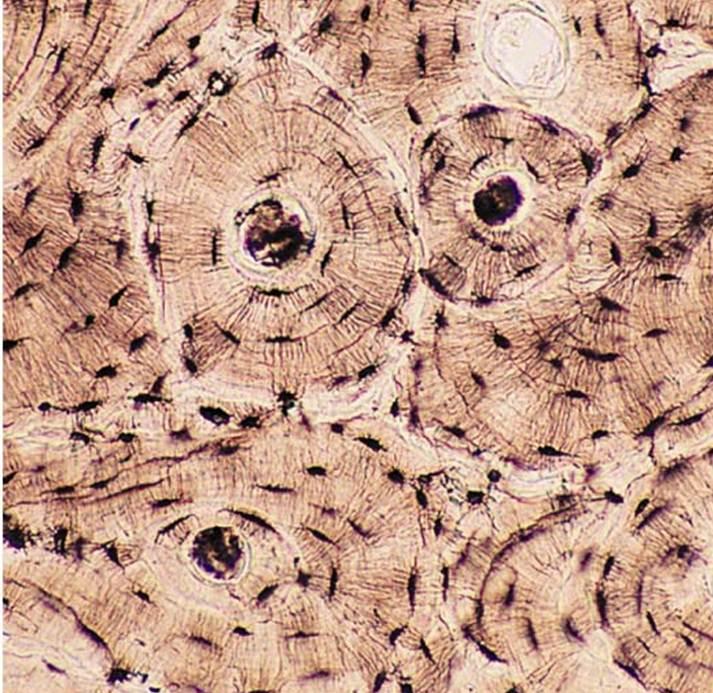 Bot (bestaat uit cellen)
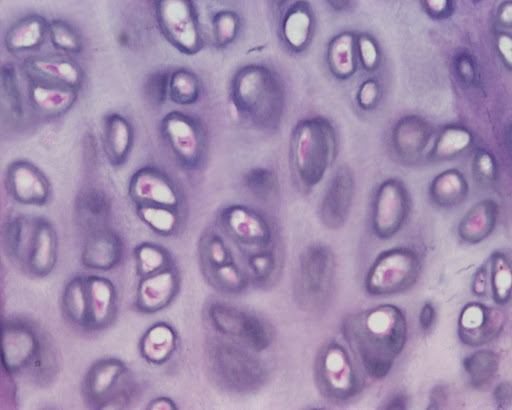 Kraakbeen 
(bestaat uit cellen)
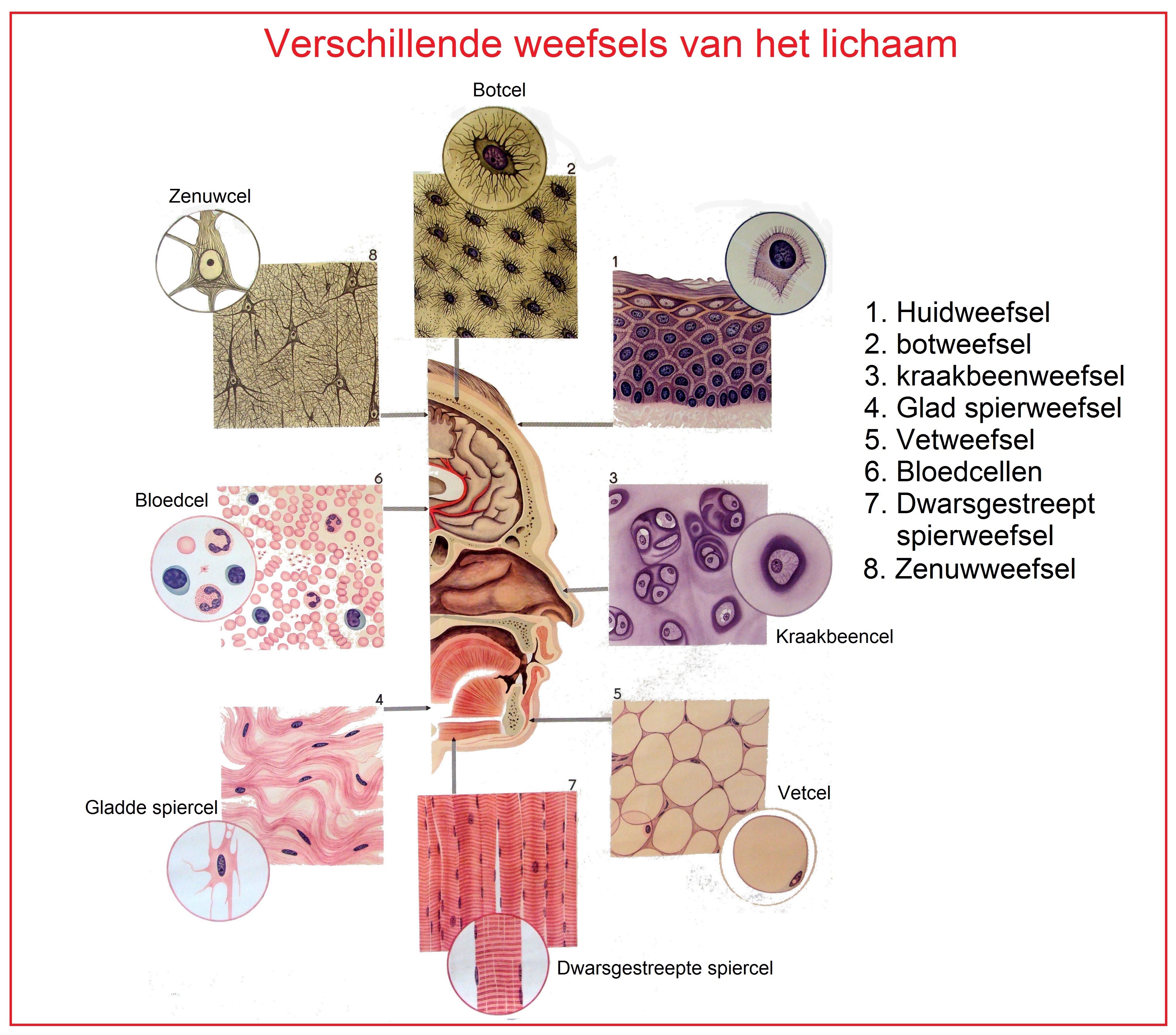 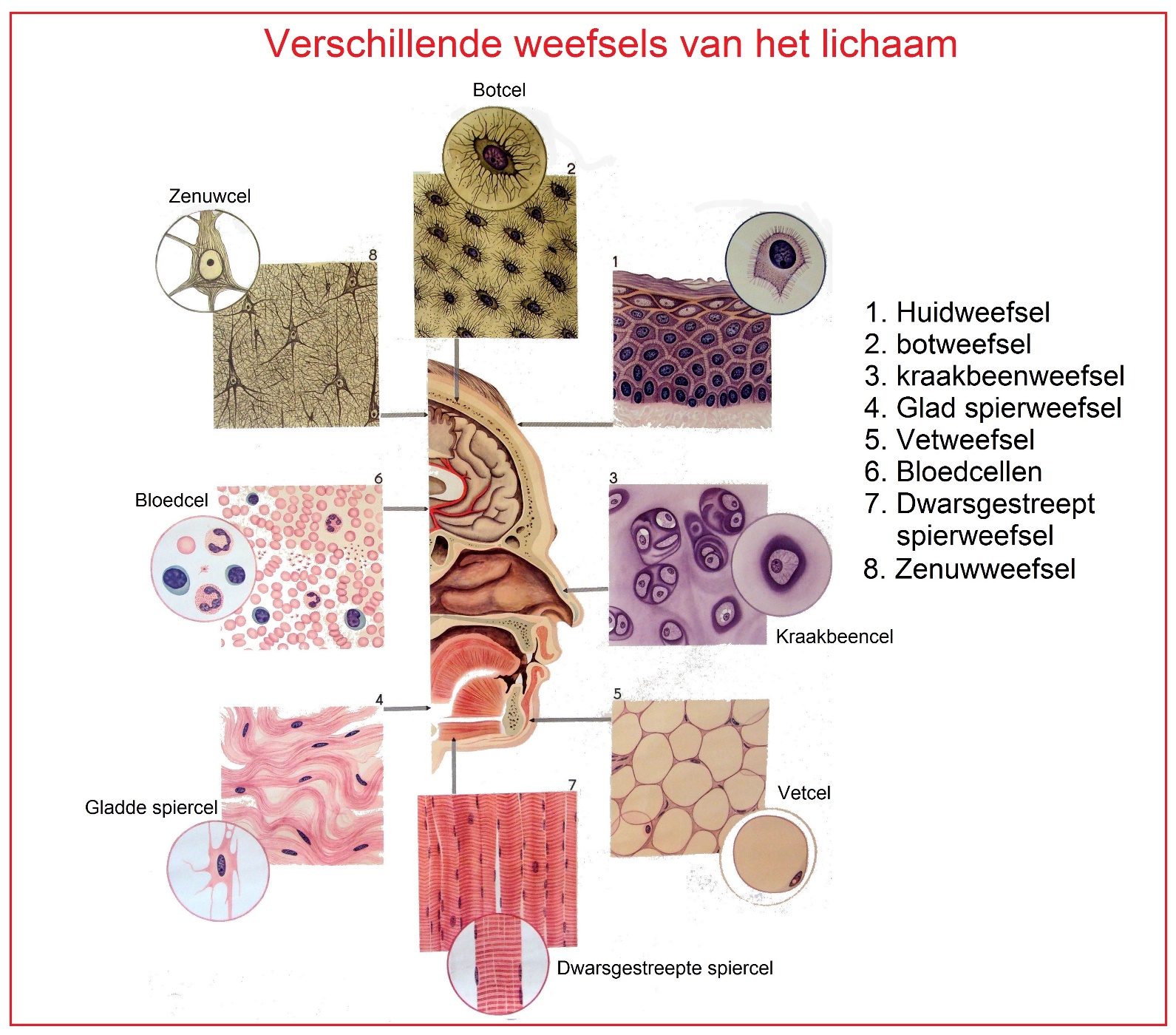 Botweefsel bestaat hoofdzakelijk 
uit botcellen en kraakbeencellen
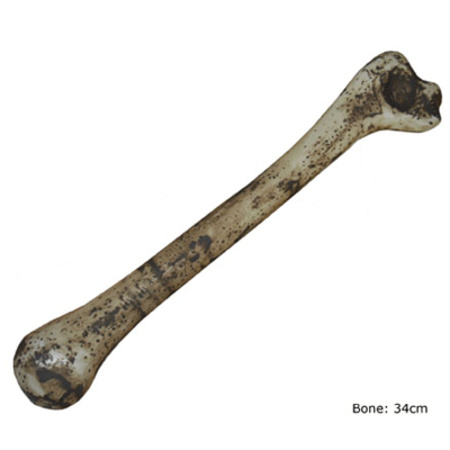 Beencellen (funktie: stevigheid)
Kraakbeencellen 
(functie: botten kunnen over elkaar bewegen)
T3. Organen en cellen
De cel.
5. Cellen zijn bouwstenen van organismen. Je hebt 2 soorten     cellen. Plantaardige – en dierlijke cellen.
Verschil plantaardige- dierlijke cel.
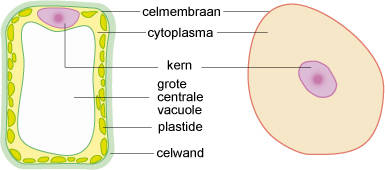 Bladgroenkorrel
Plasmastroming bij Waterpest
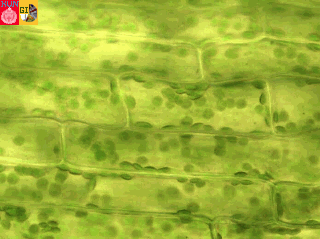 Invulopdracht plantaardige- en dierlijke cel.
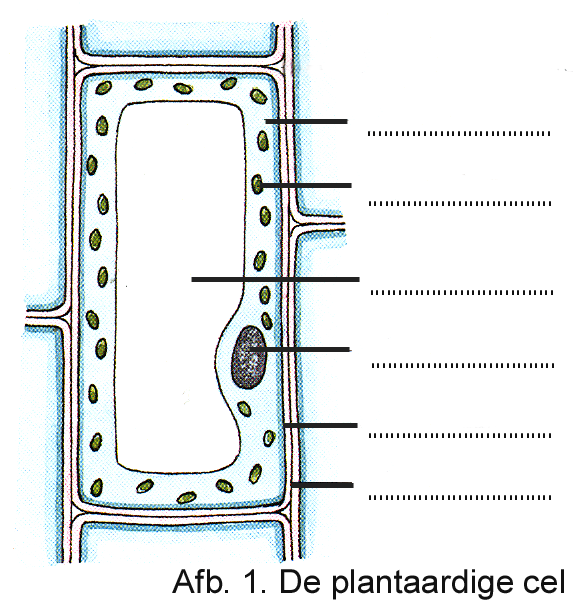 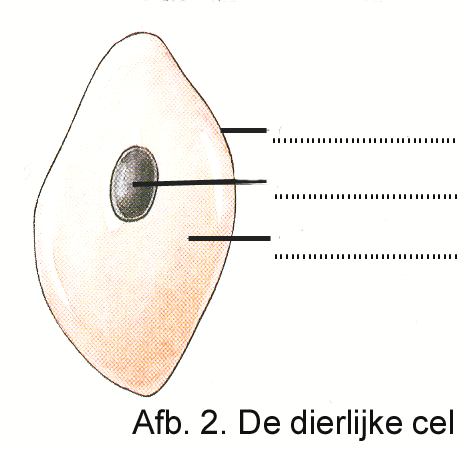